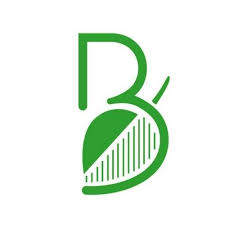 CAMPUS PLĀNOŠANA CITĀ MĒROGĀ

 BULDURU MĀCĪBU CIEMS



Jēkabs Krastiņš
Latvijas Universitāte
Campus sapratne
Campus starptautiskā praksē un literatūrā ir pieņemts termins

Campus – koledžas vai universitātes ēkas un zeme vai teritorija, kas to ieskauj (Cambridge Dictionary, 2024) 

Campus saknes meklējamas viduslaiku Eiropā, bet ASV radās un attīstījais modernais campus
2
Dažādi mērogi, vienāda pieeja
Universitātes campus sastāv no:
Ēkām
Ceļiem
Ārtelpas
Pamatplānojumā tiek ietverts kāds vienojošs elements, kas kalpo kā pulcēšanās vieta
Universitātes funkciju izvietošana campus centra tuvumā
Skaidri veidots gājēju ceļu un kustību maršrutu tīkls un 
Zaļo koridoru izveidošana
3
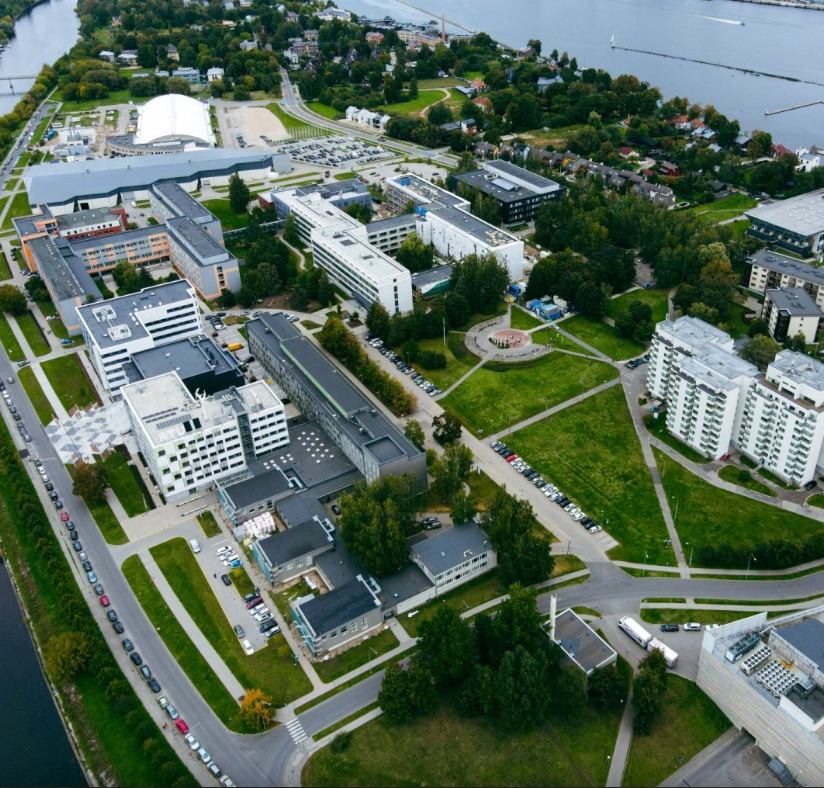 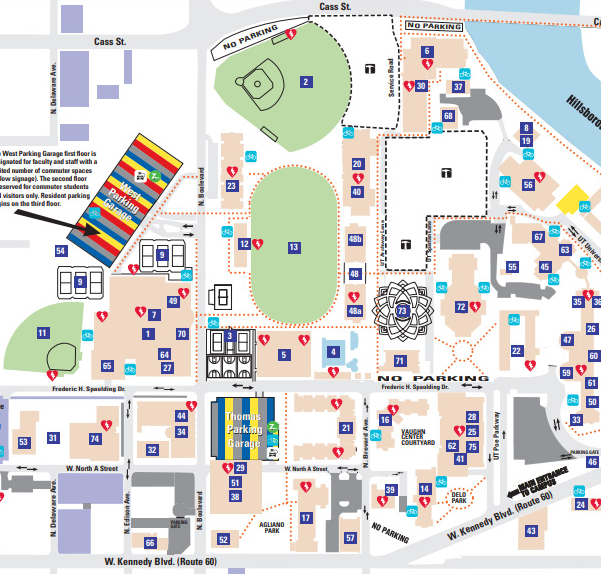 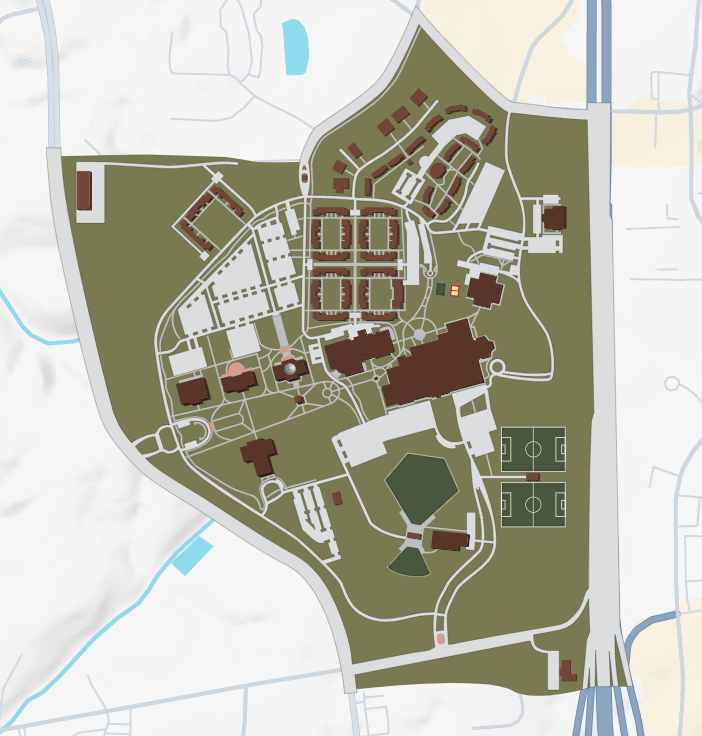 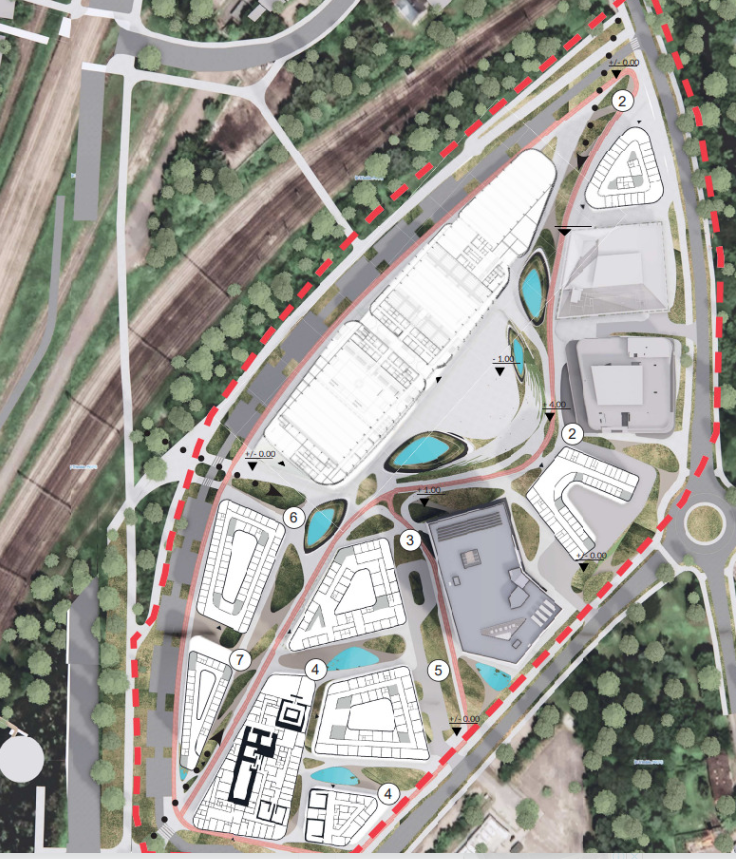 Priekšstats parCampus
Latvijas piemēri
Piemēri no ASV
4
Pētāmais objekts
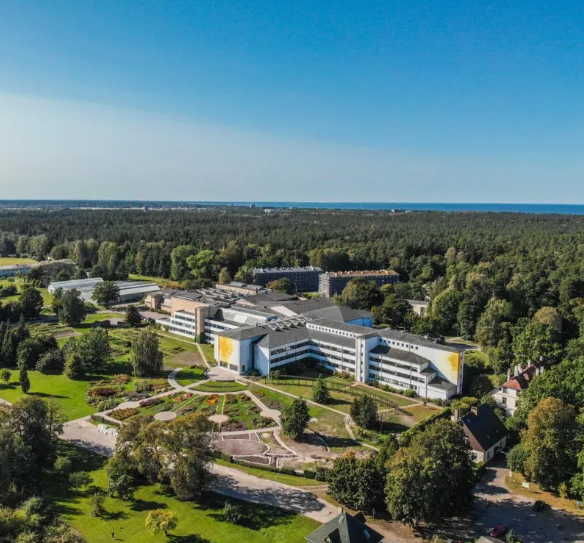 Bulduru Tehnikuma teritorija nepilnu 30 ha platībā
Atrodas Jūrmalā, Bulduru apkaimē
Vecākā dārzkopības profesionālās izglītības iestāde Latvijā.
Vēsturiski izveidojusies par kompaktu un unikālu telpisko vidi.
Atrodas ģeogrāfiski un stratēģiski nozīmīgā vietā.
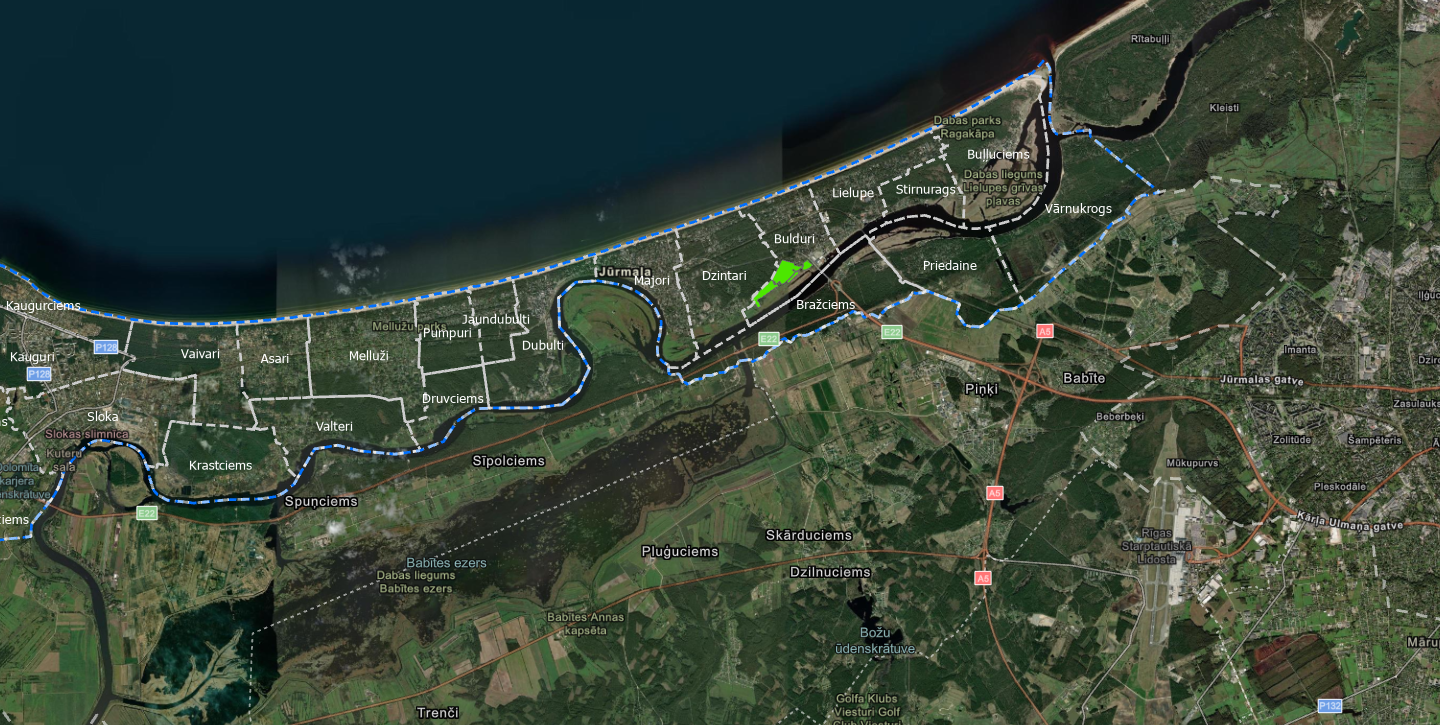 6
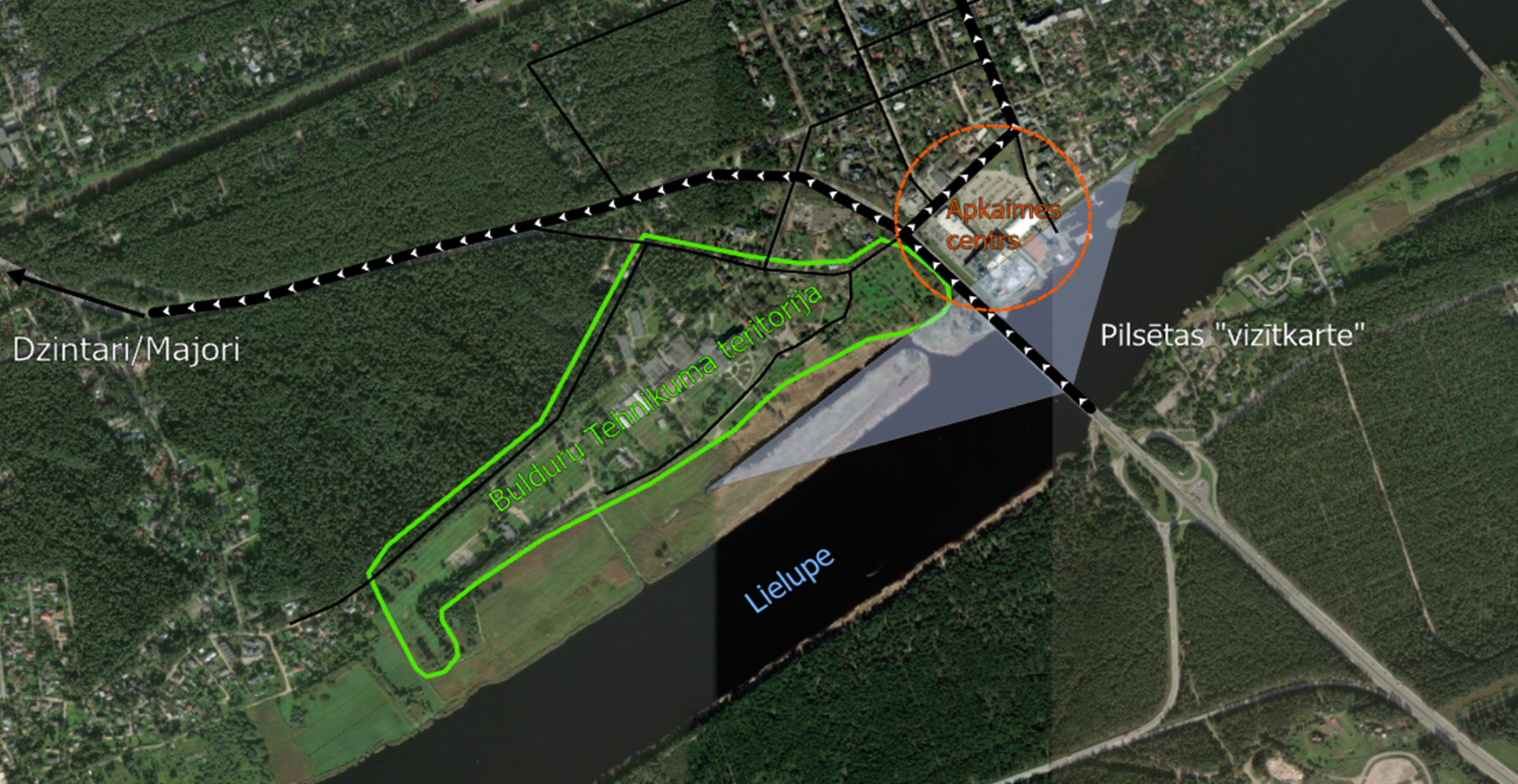 Mācību procesa nodrošināšanai ap skolu vēsturiski izveidojusies mācību bāze kā parks, izmēģinājumu lauku, siltumnīcas u.tml
Skolas teritorija attīstījusies nevienmērīgi un tai nav izstrādāts vienots attīstības plāns
Publiski pieejama, bet tajā pašā laikā noslēgta teritorija.
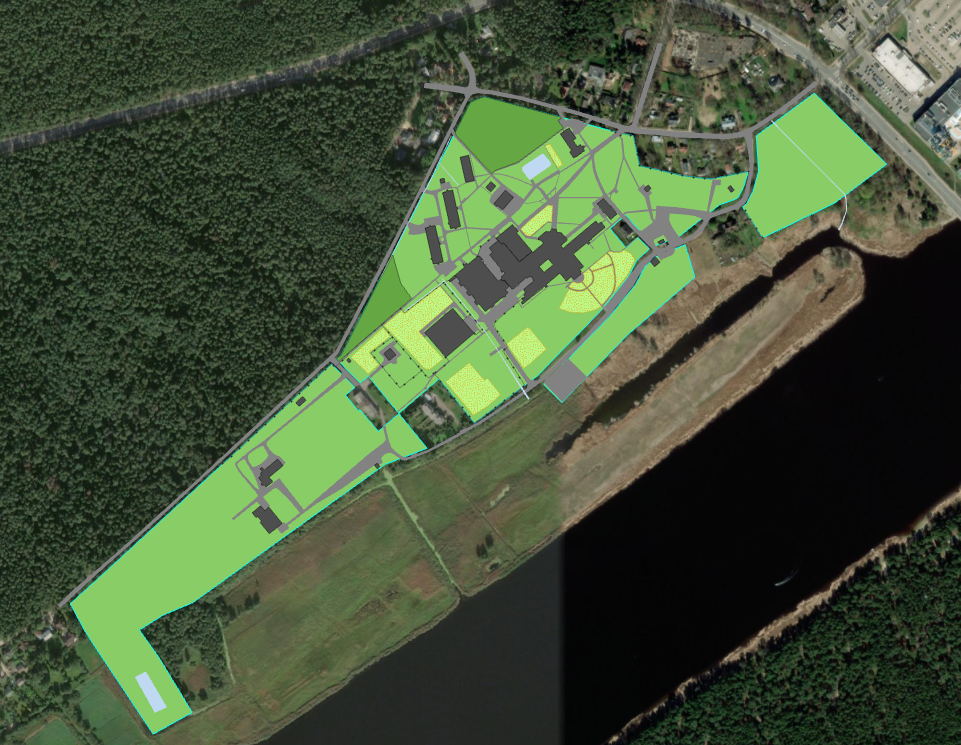 ’’Sala’’ Bulduru apkaimē
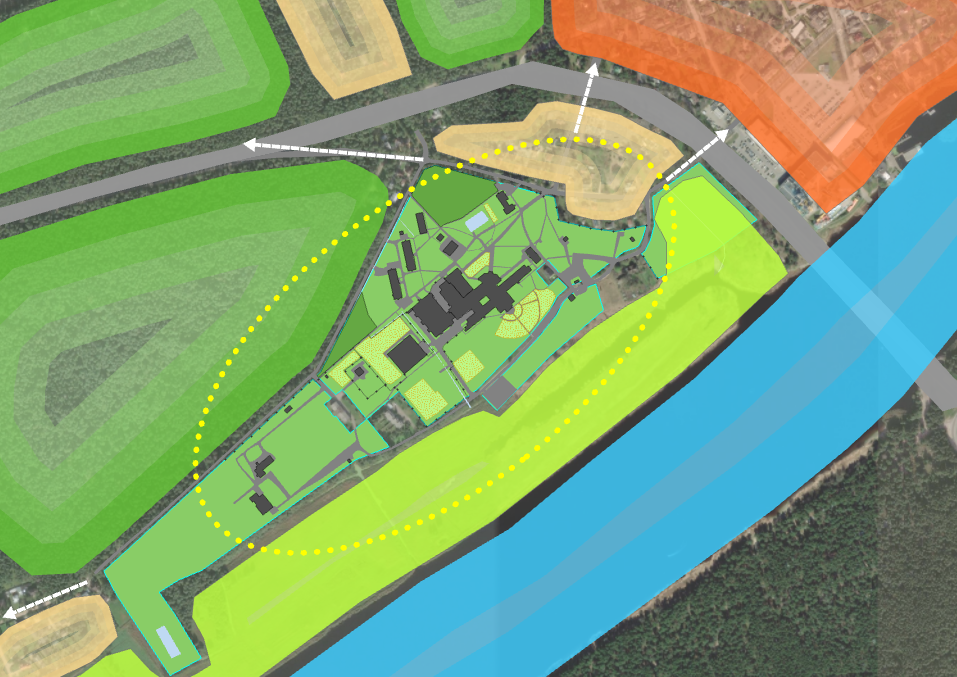 Teritorijas lietotāju viedoklis
Skolas teritorijas lielākās vērtības
Pārvietošanās paradumi
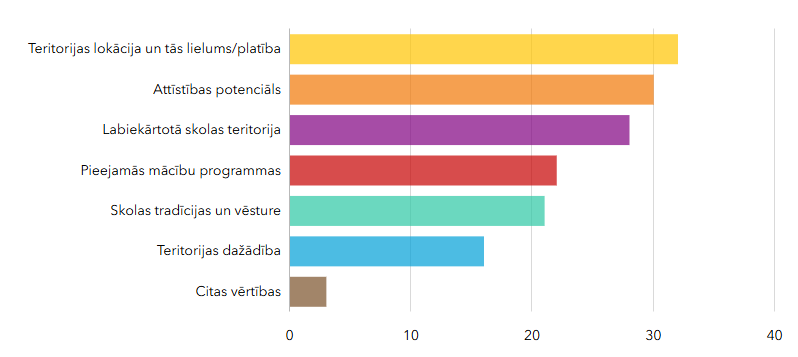 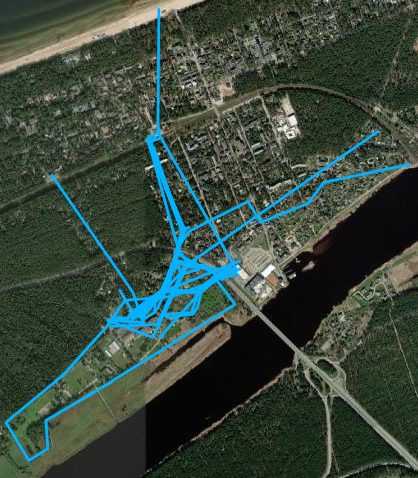 Skolas teritorijas attīstības stratēģiskais virziens
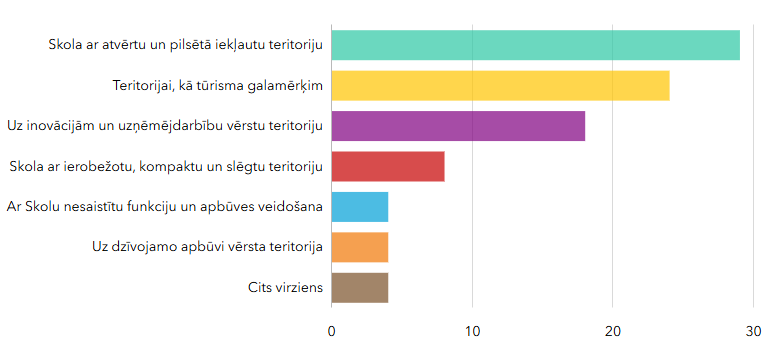 10
Kā varētu nodēvēt skolas teritoriju?
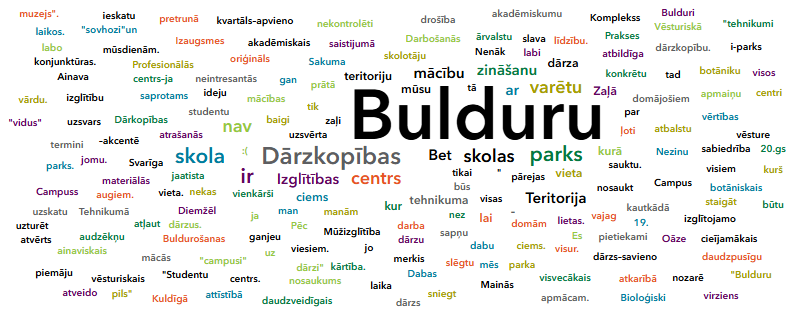 ’’Dārkopības izglītības centrs’’
’’Darbošanās ciems. Buldurošanas vieta’’
’’Sākumā jāattīsta, lai sauktu’’
’’Dabas pils’’
’’Ja baigi vajag tad gan jau kaut kādā saistijumā ar dabu’’
11
’’Bulduru Mācību Ciems’’
Bulduri – noteicošā skolas atrašanās vieta gan pilsētās, gan valsts mērogā
Mācības – Bulduru Tehnikums ir un arī paliks unikāla mācību iestāde ar specifisku izglītību un savu pievienoto vērtību
Ciems – norāda uz savu telpisko vidi, kompakto struktūru un skolas kopienu
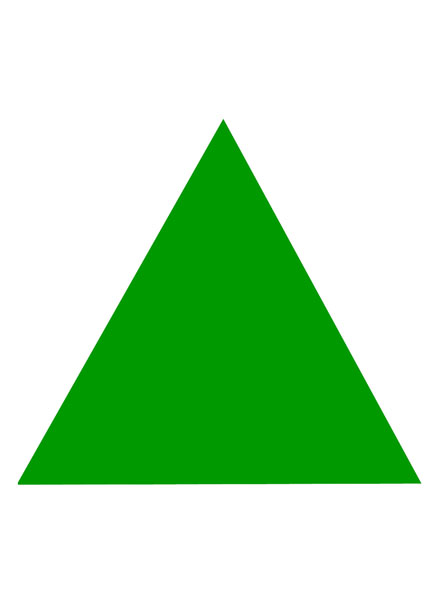 IZGLĪTĪBA UN ZINĀTNE
UZŅEMĒJDARBĪBA
TŪRISMS
12
Teritorijas pamatplānojums
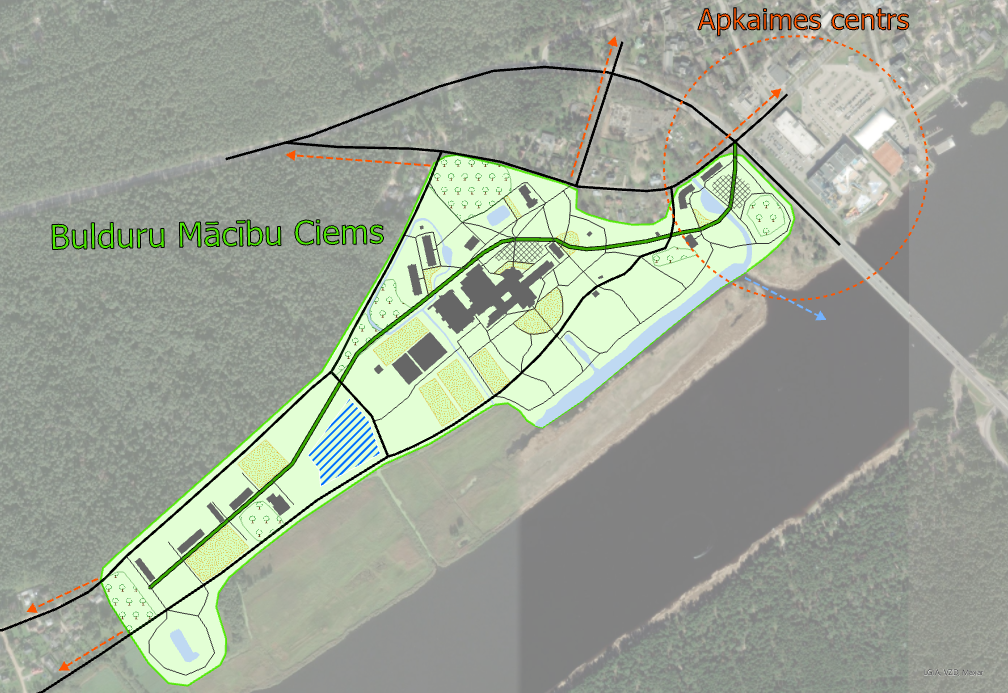 Bulduru Mācību Ciema teritorijas integrēšana apkaimes teritorijā

Izveidoti galvenie savienojumi, kas nodrošina ērtu sasniedzamību

Apkaimes centrs paplašināšana apbus galvenajam transporta mezglam

Pilsētas mēroga attīstības objekts
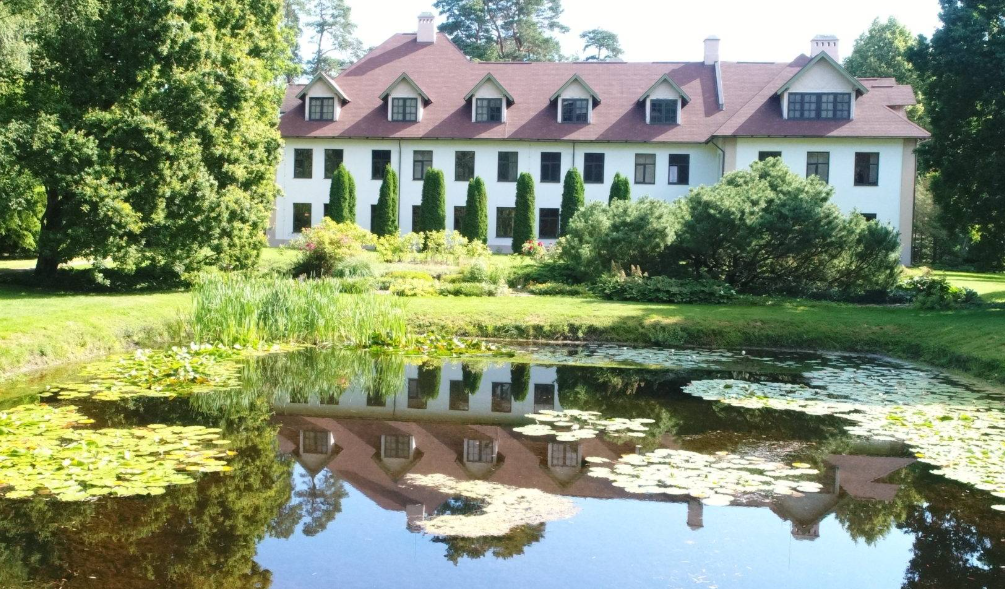 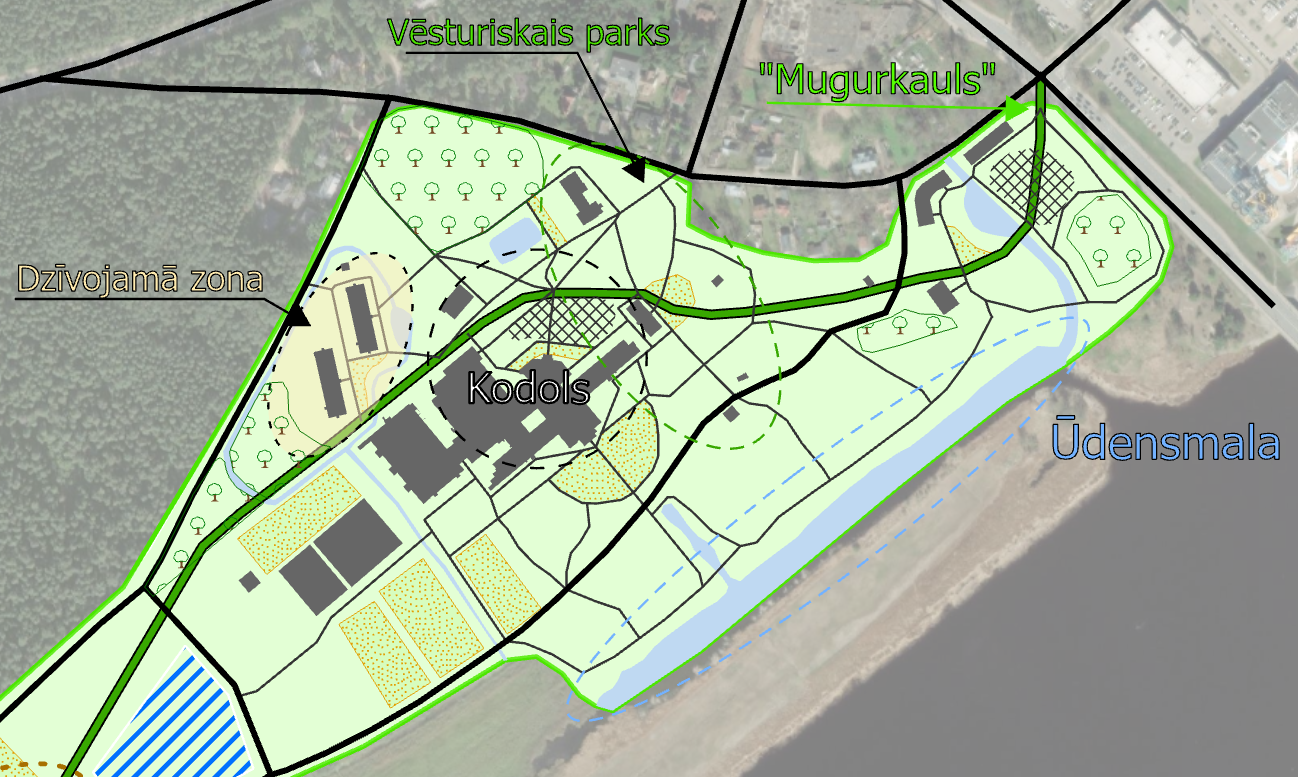 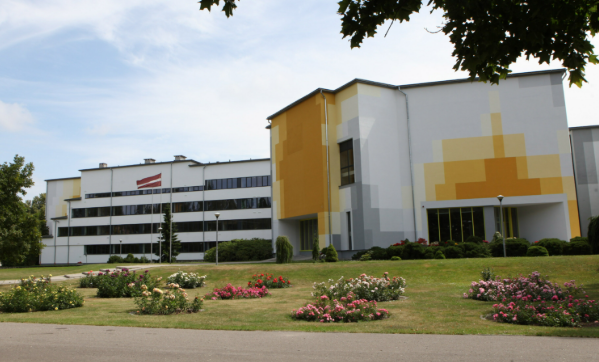 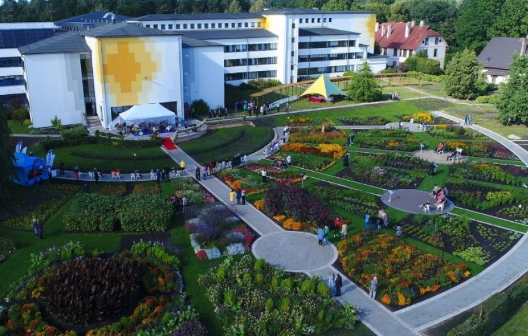 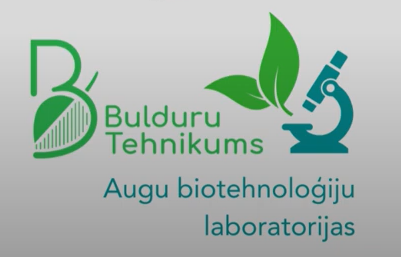 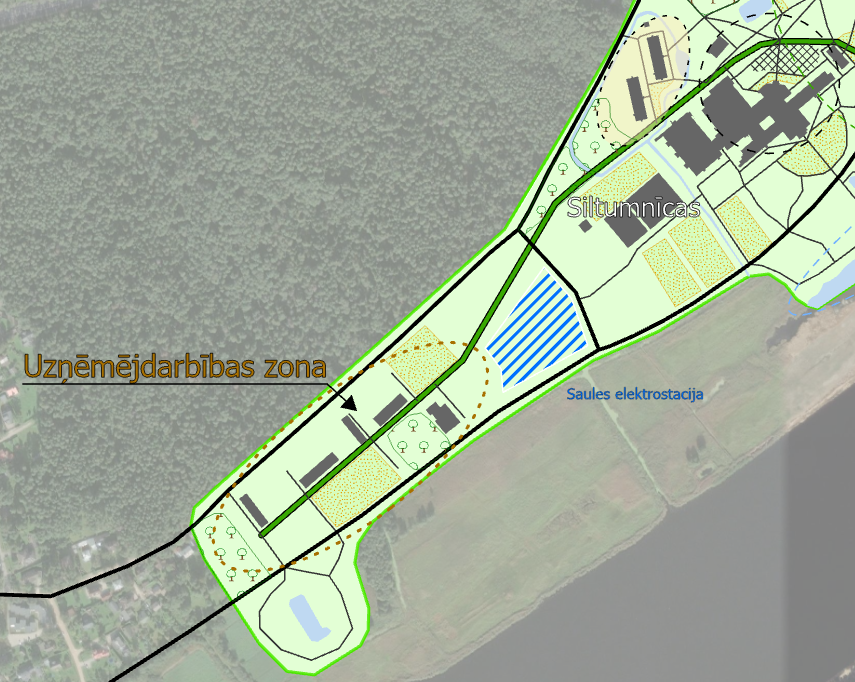 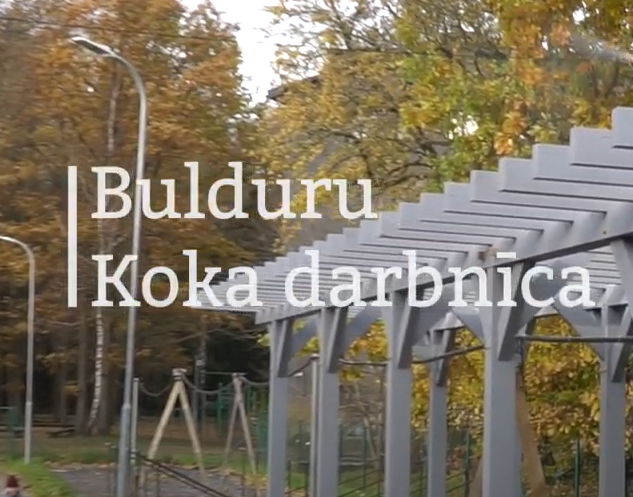 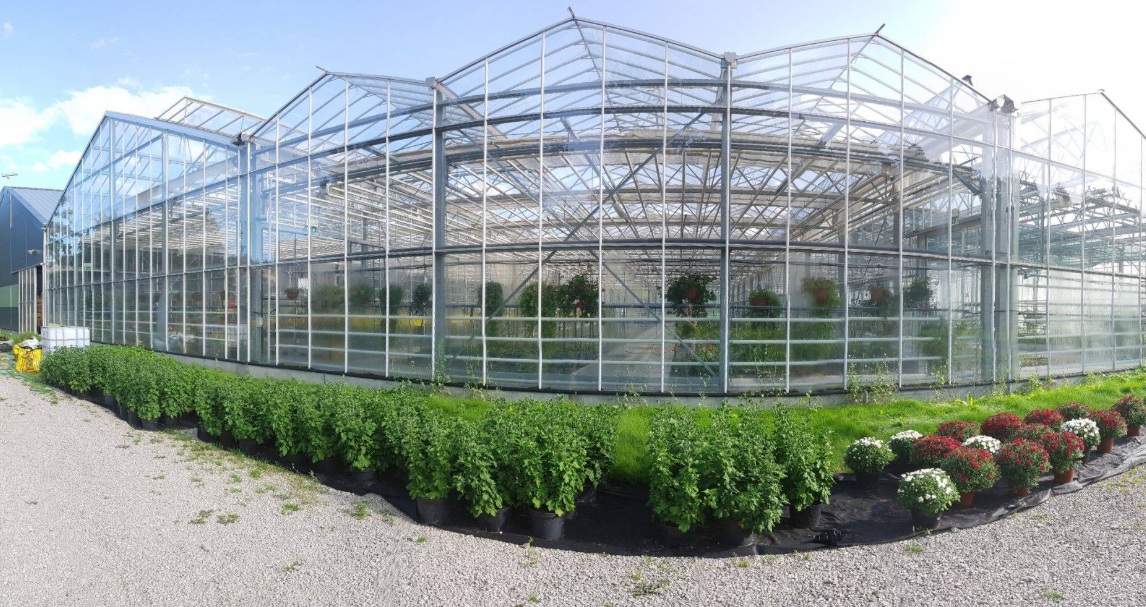 ’’Bulduru Mācību Ciems’’
Reģiona mēroga dārzkopības kompetences centrs, Latvijas ‘’paraugdārzs’’

Bulduru Tehnikums nav tikai mācību iestāde, bet vienlaikus arī uzņēmums, kur tiek īstenotas dažādas inovatīvas uzņēmējdarbības idejas

Nozīmīgs resurss pilsētai, kā tūrisma galamērķim ar savu pievienoto vērtību
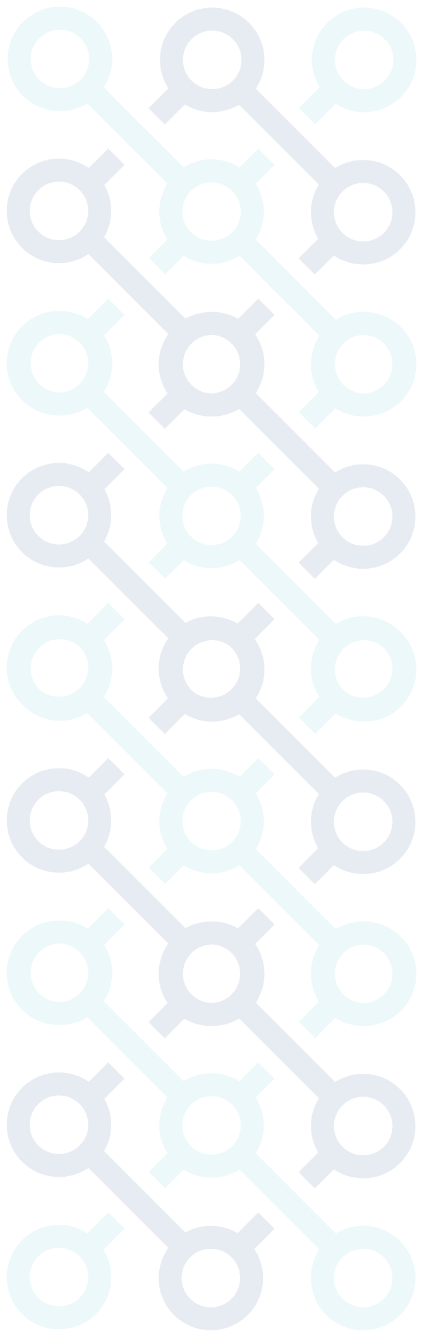 Paldies!
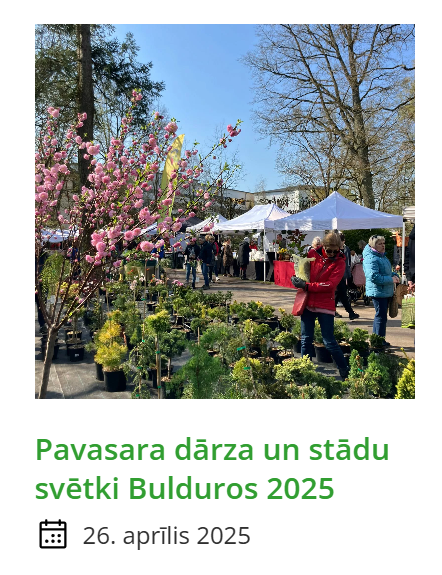 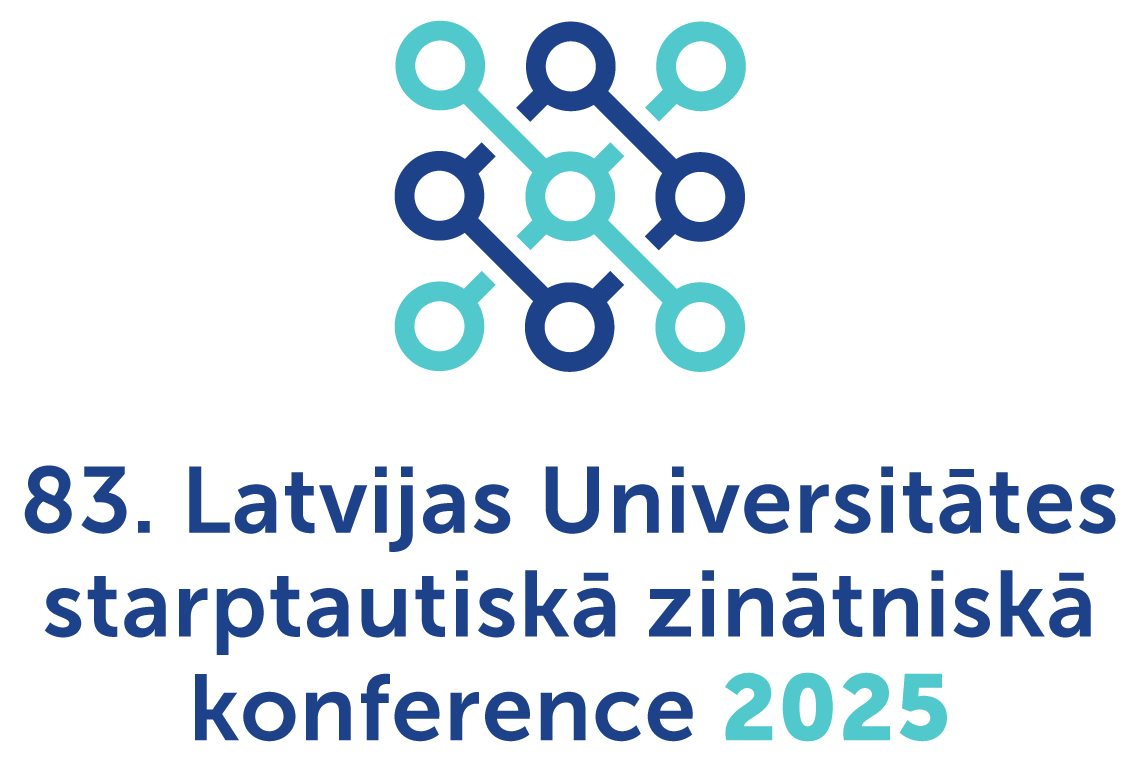